什么是福 What Is Blessing?
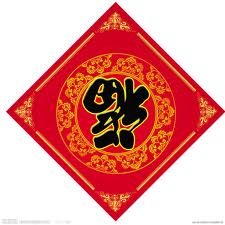 二零一九新春贺喜
2019 Chinese New Year
新年祝愿 New Year Wishes
富裕是福 Richness
健康是福 Health
平安是福 Peace
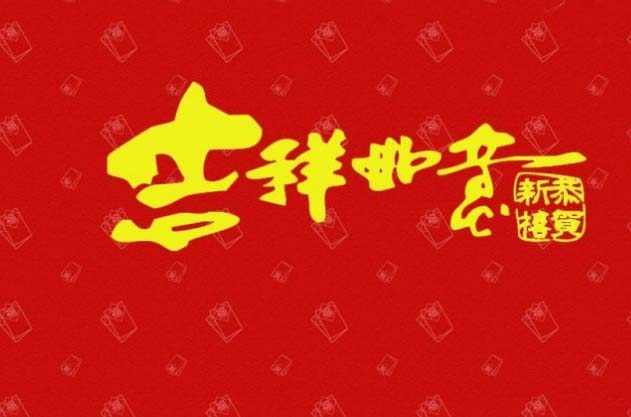 智慧言语 Wisdom in Blessings
辛苦是福 Hard Working
吃亏是福 Taking a loss
磨难是福 Suffering
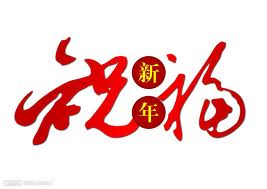 耶稣如此说 Jesus Said (1):
虚心的人有福了！因为天国是他们的。
 Blessed are the poor in spirit, for theirs is the kingdom of heaven. 
哀恸的人有福了！因为他们必得安慰。
   Blessed are those who mourn, for they shall be comforted. 
温柔的人有福了！因为他们必承受地土。
 Blessed are the gentle, for they shall inherit the earth. 
饥渴慕义的人有福了！因为他们必得饱足。
 Blessed are those who hunger and thirst for righteousness, for they shall be satisfied. 

					   				马太福音5:3-10
耶稣如此说 Jesus Said (2):
怜恤人的人有福了！因为他们必蒙怜恤。
   Blessed are the merciful, for they shall receive mercy. 
清心的人有福了！因为他们必得见神。
   Blessed are the pure in heart, for they shall see God. 
使人和睦的人有福了！因为他们必称为神的儿子。
   Blessed are the peacemakers, for they shall be called sons of God.
为义受逼迫的人有福了！因为天国是他们的。
   Blessed are those who have been persecuted for the sake of righteousness, for theirs is the kingdom of heaven. 											
									Matthew 5:3-10
凡被请赴羔羊之婚筵的有福了！Blessed are those who are invited to the marriage supper of the Lamb
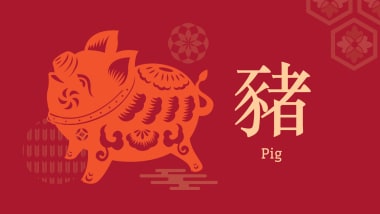